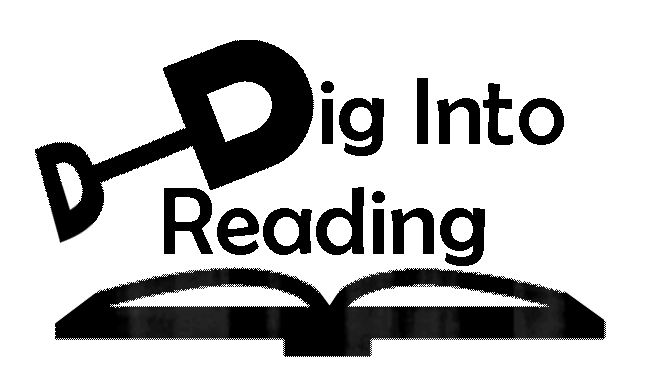 Digging Students Out of the Summer Reading Slump Through a District/University Partnership

National Network for Educational Renewal, October 13, 2017

Hannibal-LaGrange University
Julie Jackson Albee, PhD
Larinee Dennis, PhD
[Speaker Notes: Each of us introduces ourselves.  Julie will share “feel free to interrupt us with any questions.”]
Getting To Know You . . .
Who is a public school teacher?

Who is a public school administrator?

Who is higher education faculty?

Who is a college student?

Other positions?
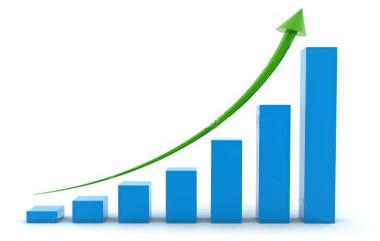 [Speaker Notes: Julie leads]
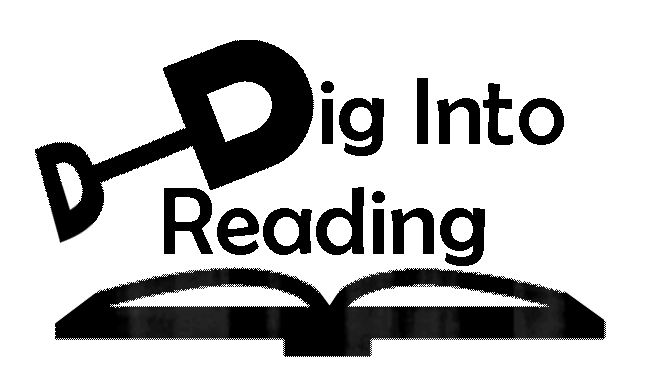 The Reason for the Project
Summer Reading Setback is well-documented (Allington, McGill-Franzen, Camilli, Williams, Grafff, Zeig, Zmach, & Nowak, 2010; Alexander, Entwisle, & Olson, 2007; Allington & McGill-Franzen, 2003; Cooper, Nye Charlton, Lindsay & Greathouse, 1996; Entwisle, Alexander, & Olson, 1997).
A research study involving 1,300 students, found that children from low-income families lose several months of reading skills over the summer months. More than 80 percent of the rich/poor reading gap accumulates during summers (Allington, et. al, 2010). 
Ritchie and Bates (2013) found the second grade reading achievement predicts what students’ income will be when they are in their 40s.
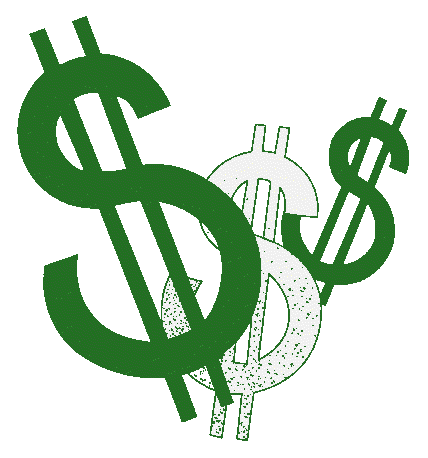 [Speaker Notes: Julie leads]
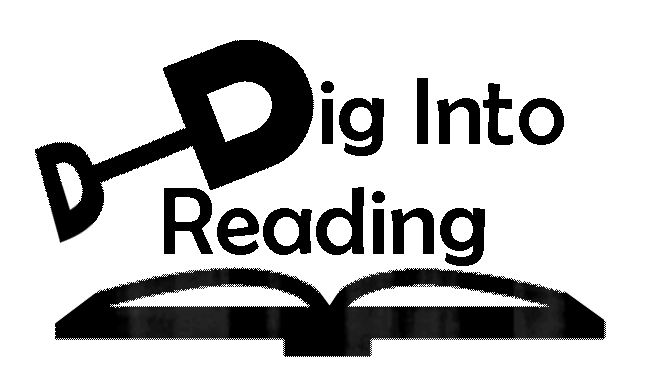 What Can We Do to                         Reverse this Slump?
Gather a research team—reading professors from Hannibal-LaGrange University and at least one teacher from each of Hannibal’s 5 elementary schools (mostly Title 1 teachers).

Search educational literature to find possible solutions.

Write a grant to the Riedel Foundation to support purchasing materials for the intervention. ($1,500 Year 1, $1,500 Year 2, $1,000 Year 3--$4,000 total for 600 bags    100 bags in 2015, 200 bags in 2016 and 300 bags in 2017,                  $6.67 - $10.00 average cost per bag)
[Speaker Notes: Larinee leads]
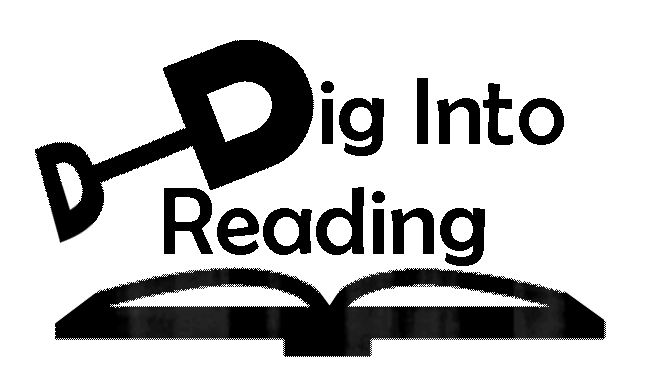 The Process Continued—                     search for free resources
4. FACT--Families and Communities Together—donated backpacks left over
    from project.

5. Mother of a professor got some free books from Scholastic.

6.  At the International Literacy Association Convention, a vendor gave us 100
     bags free.

7. Missouri Conservationist donated a free Explor magazine for each student   
    and a card to complete for a free subscription.

What other free resources do you know?
[Speaker Notes: Larinee leads]
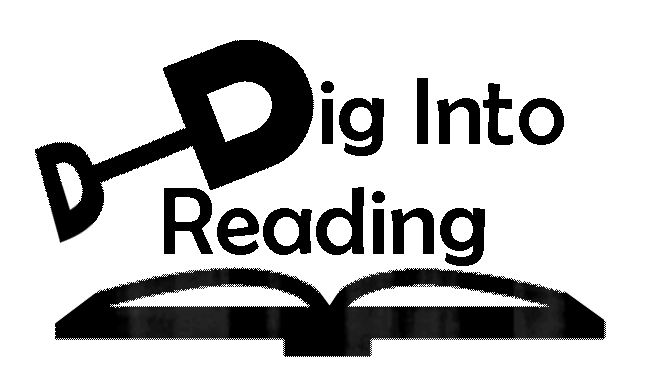 The Process Continued . . .
8. Based on research of reading skills and teaching experience, determine 
    contents of “Dig Into Reading” materials during 2014-15 to send home with    
    students the summer after kindergarten

9. Summer 2015, send home 100 “Dig Into Reading” bags with kindergarten
     students.


10. Repeat process during 2015-16 to determine materials for first grade 
    students.


11. Summer 2016, send home 200 bags—100 with kindergarten students and
      100 with first grade students.
[Speaker Notes: Julie leads]
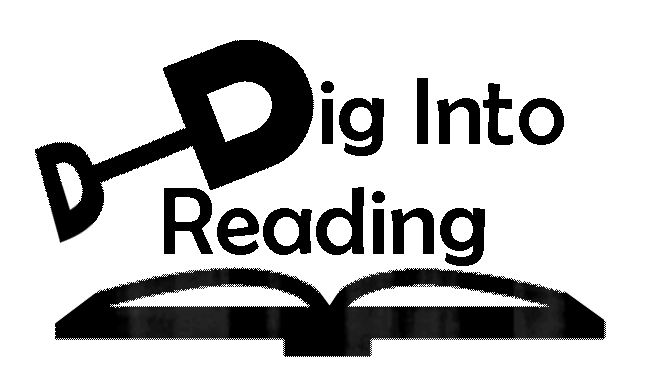 The Process Continued . . .
12. Collect reading data each May and August/September.

13. Repeat process during 2016-17 to determine materials for second grade students.

14. Summer 2017, send home 300 bags—100 with kindergarten students, 100 with first graders, and 100 with second graders 

15. 2017-18, complete data analysis and shift responsibility for “Dig Into Reading” materials to Hannibal Public Schools’ Title Reading.
[Speaker Notes: Julie leads]
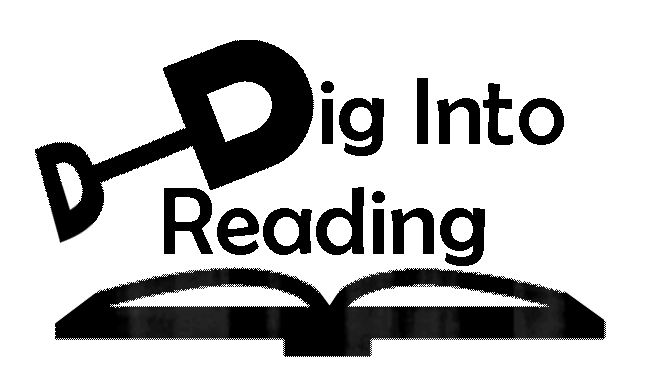 What is the Best Packaging?
Cost and quality were issues 
Cheap bags—may not be returned
Marker bled on linen
Different styles for different grades
Oriental Trading—bright color tote bags, 
glued Velcro to keep it closed
Free bags from vendor at ILA Conference
Donated backpacks from a local community organization
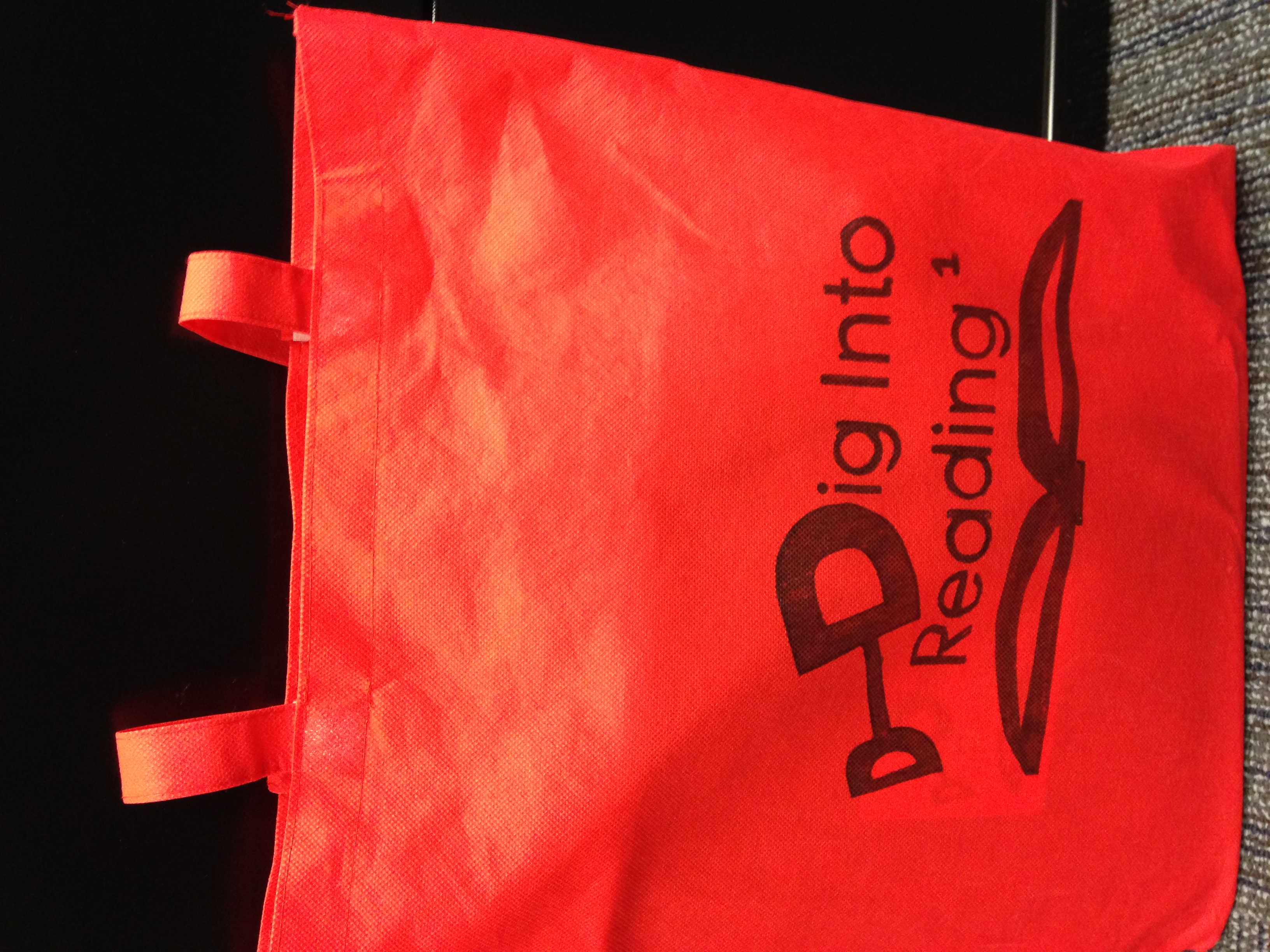 [Speaker Notes: Larinee leads]
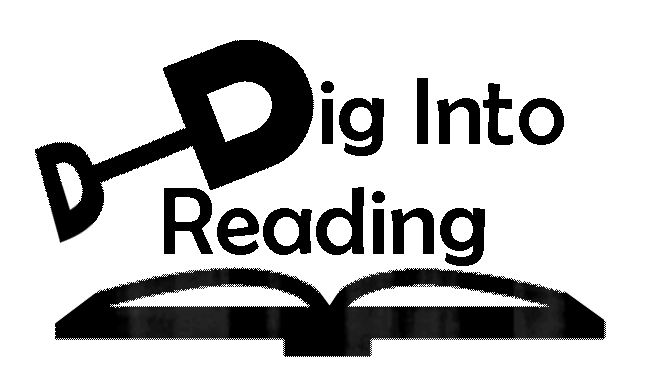 Should We Have a Logo?
Brainstormed possible logos.
A template was made by friend in the HLGU Public Relations office.
Using a black or silver Sharpie, hand-stenciled the logo on each bag—1 (Kdg.), 2 (1st) and 3 (2nd) were added to denote grade levels. 
Printing would increase price to around $5.00 per bag.
How many bags will be returned each year?
[Speaker Notes: Larinee leads]
What did Hannibal Public School teachers do?
Teachers from three of the five elementary schools met with the Research Team monthly to select and create the materials that went into the bags.  Some were classroom teachers and some were Title 1 teachers.

Title 1 teachers had their students play the games in class, so students became familiar the games before the students took the materials home.
[Speaker Notes: Julie Albee]
What did Hannibal Public School teachers do?
In May and August/September, Title Reading teachers assessed the students using Fountas and Pinnell’s Benchmark and reported each child’s level.

In May and August/September, Title Reading teachers assessed Fry’s Sight Word List and reported the number correct.

Title teachers chose the students to receive the “Dig Into Reading” materials (most struggling readers).
[Speaker Notes: Julie Albee]
Hannibal-LaGrange University contributed:
1. Chair for the research team and meeting location.
2. Chair wrote the grants.
3. HLGU Media Communication student made the videos as part of his final project.
4. HLGU Art student created the alphabet cards.
[Speaker Notes: Larinee leads]
Hannibal-LaGrange University contributed:
5. Campus Community Helpers (retired supporters of HLGU) and Retired Teachers Association group helped put together the materials.

6. Student workers in the Education Department helped with logos on bags, cutting games cards, etc.

7. Education Department bought some books through National Association for the Exchange of Industrial Resources (NAEIR) catalog (only cost of postage).
[Speaker Notes: Larinee leads]
Reading Skills in Dig Into Reading bags
Introduction to Reading Skills video
In 2015, a DVD was produced with the directions for each activity.  In 2016, this was changed to QR codes for each section.
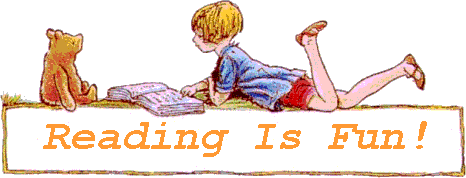 [Speaker Notes: Larinee leads]
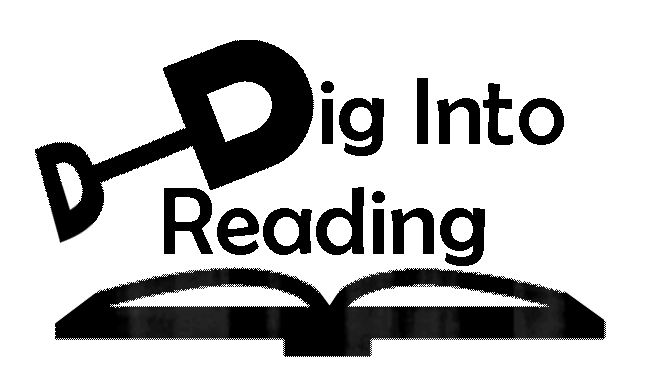 What’s inside the                     “Dig Into Reading” bag?
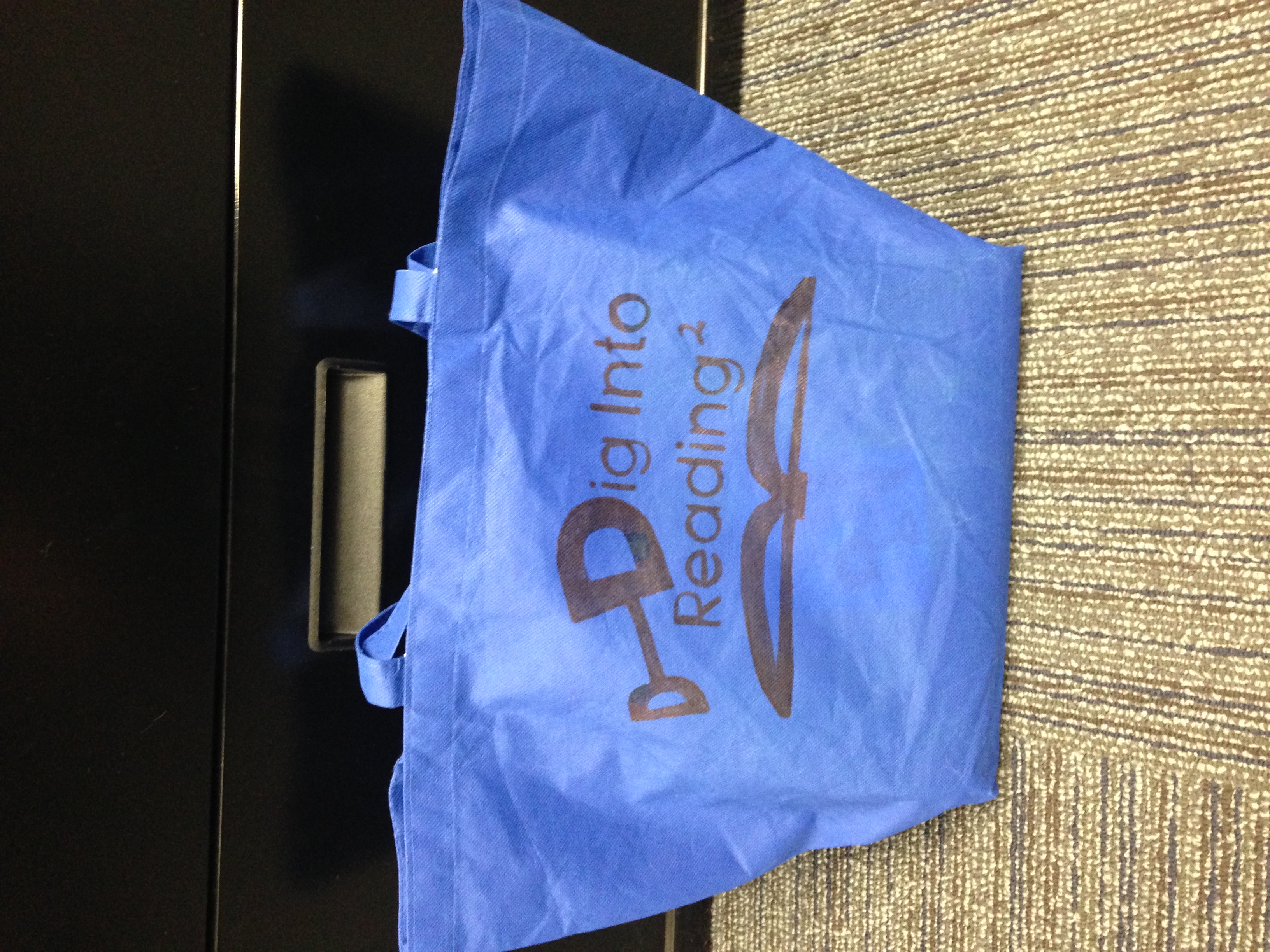 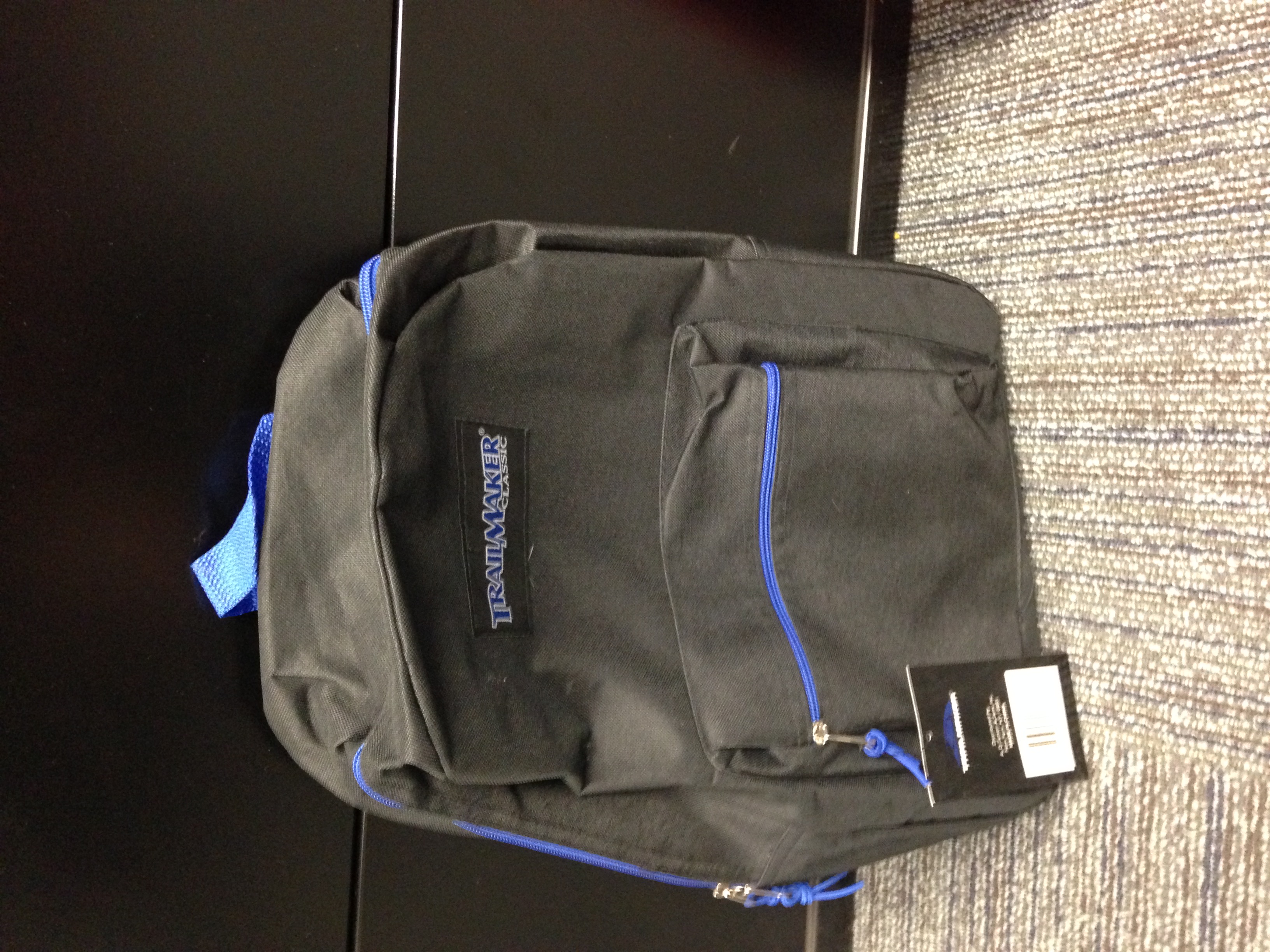 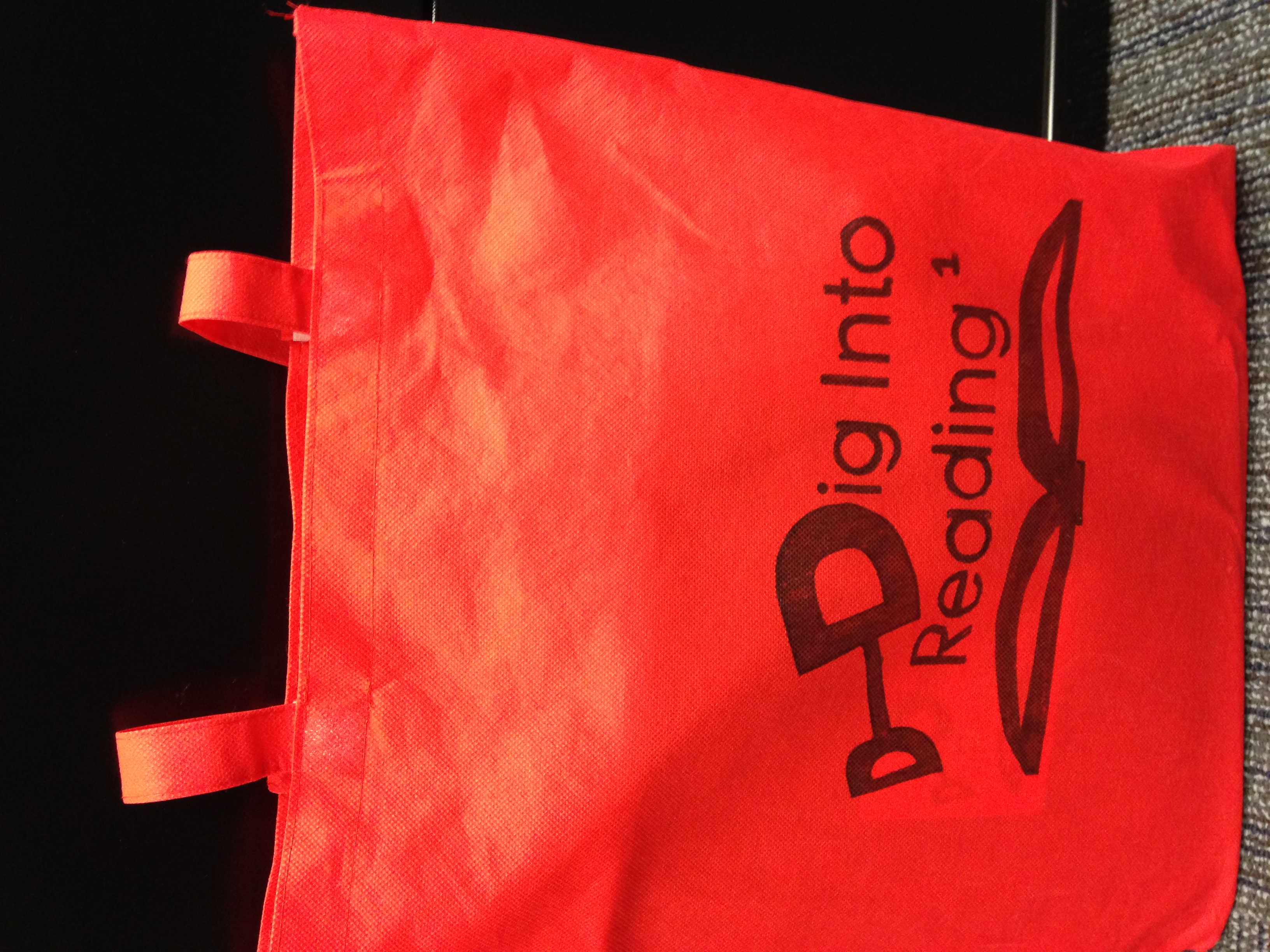 Kindergarten
2nd Grade
1st Grade
[Speaker Notes: Julie leads]
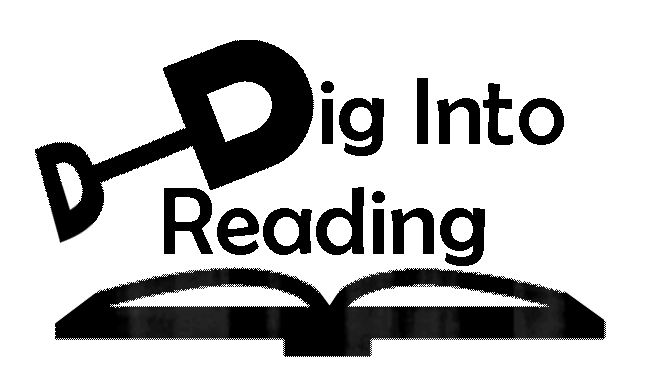 What Research-Based                                                Activities Were Included?
Boom!  Directions
Boom!  Fry’s instant words
First 25 instant words make up 1/3 of all text (up to 8th grade)!
 
First 100 instant words make up about ½ of all text (up to 8th grade)!
 
First 300 instant words make up about 65% of all text (up to 8th grade)!
Kdg.—words 1 – 50          1st grade—words 25 – 75
2nd grade—word 100 - 150
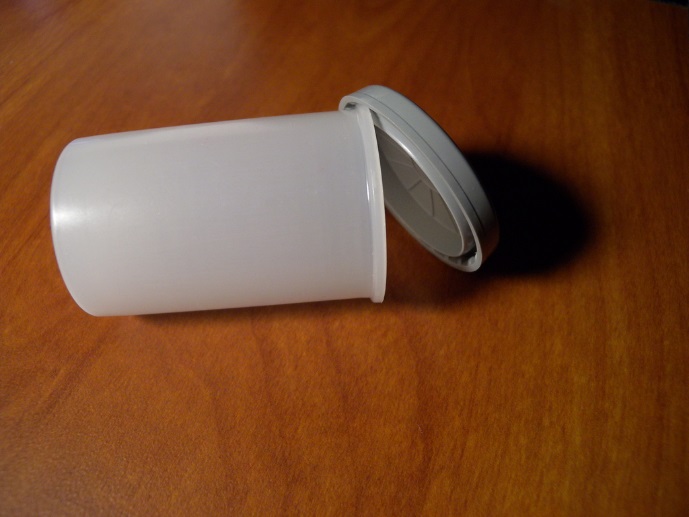 [Speaker Notes: Julie leads]
Kindergarten—Sight Word Snake game
Contains Fry’s sight words

Markers for 4 players—colored paper clips
[Speaker Notes: Julie Albee]
Alphabet Activities
Trend alphabet border—cut apart the letters

Replaced with an alphabet drawn by an HLGU Art Major, with a clear anchor word for each letter
[Speaker Notes: Julie leads]
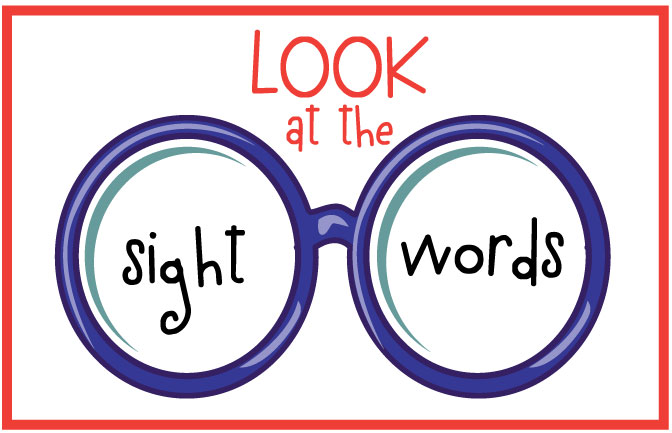 Fry’s Instant Words Phrases (1st gr.)
Fry's Sight Word Phrases

Most common phrases where the instant words appear
The game “Climb the Ladder” (in 1st grade Dig Into Reading materials) uses instant word phrases
[Speaker Notes: Larinee leads]
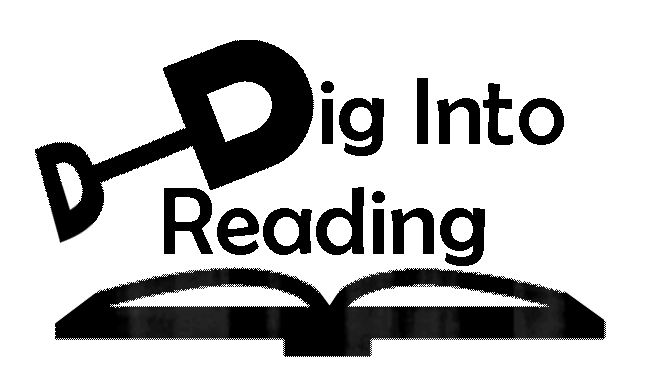 Building Words                          Phonograms/Rimes from                            Fountas & Pinnell’s List
Phonograms:
What are the 37 most common rimes?
About 500 easy to read, high frequency words can be derived from only 37 rimes (Wylie & Durrell, 1970).
[Speaker Notes: Larinee leads]
Roll-Say-KeepKdg. – short vowels, 1st—short andlong vowels, 3rd—double vowels and vowels with silent e
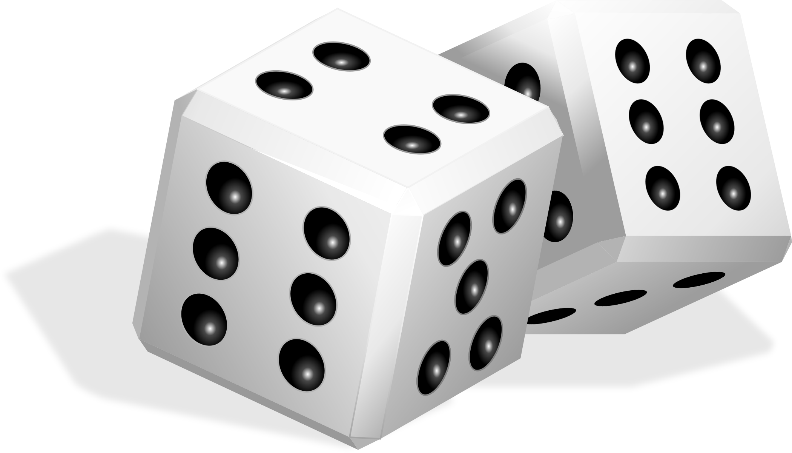 Roll-Say-Keep Directions

QR Codes take parents to directions for all activities in the packet.
Used Fountas and Pinnell Phonogram Word Lists
List 1—Kindergarten    List 2—1st grade   List 3—2nd grade
[Speaker Notes: Larinee leads]
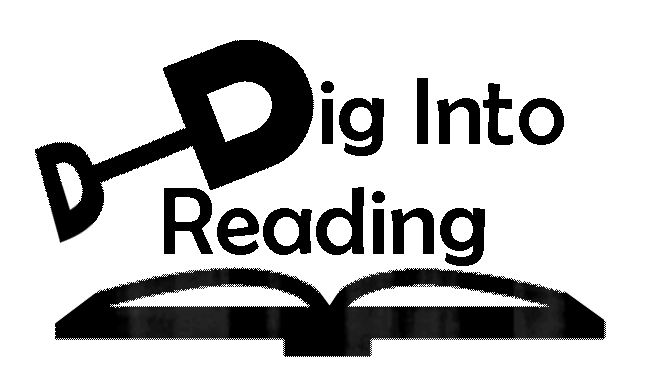 Books, Books, and More                                 Books!!
4 books for parents to read aloud to students
    Bookmark of questions to ask the child
7 books for student to read independently
Child Reading Aloud

Online resources for electronic texts with QR codes
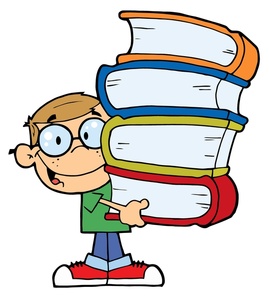 [Speaker Notes: Larinee leads]
Nursery Rhymes (not leveled)
Students get to keep 4 booksRhymes and Songs, Nursery Rhymes(to encourage Phonemic Awareness) 4 books that students keeps (Keep Books from Ohio State University—25 cents each)
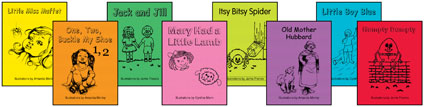 Little Miss Muffet; One, Two, Buckle My Shoe; Mary Had a Little Lamb, . . .
[Speaker Notes: Larinee leads]
What Was the Summer                            2014 Kindergarten                              Baseline Data?                               *
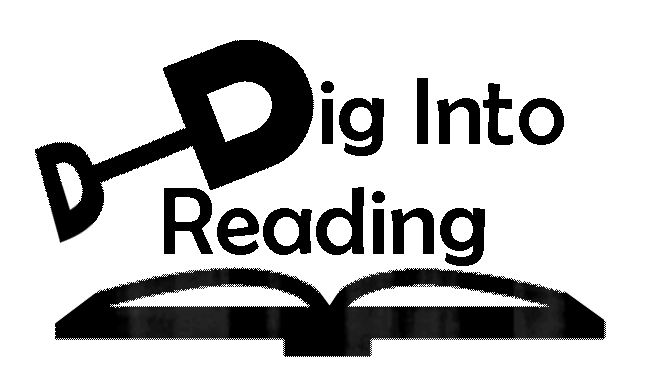 May to August/September data
(level F and below)

105 students—lost 134 reading levels 
(-134 levels divided by 105) = 
average of -1.28 levels lost per child
[Speaker Notes: Julie leads]
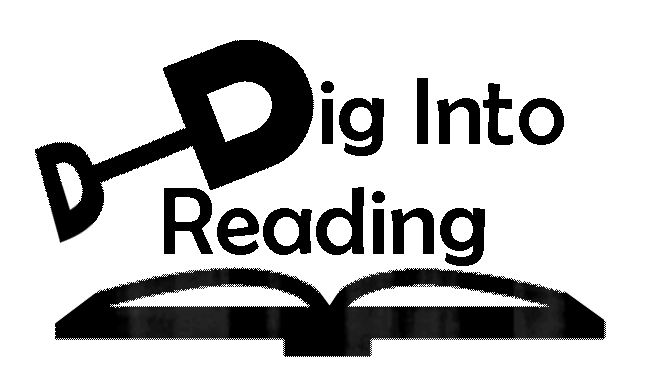 What Were the Intervention                        Summer 2015 Results for                                Kindergarteners?
2015			May to August/September data

85 students—lost 66 reading levels 
(-66 levels divided by 85) = 
average of -0.78 level lost per child
[Speaker Notes: Julie leads]
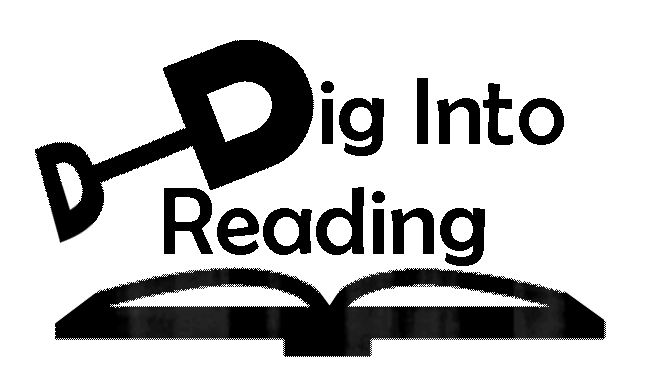 What Were the Intervention                        Summer 2016 Results for                                Kindergarteners?
2016			May to August/September data

86 students—lost 65 reading levels 
(-65 levels divided by 86) = 
average of -0.77 level lost per child
[Speaker Notes: Julie leads]
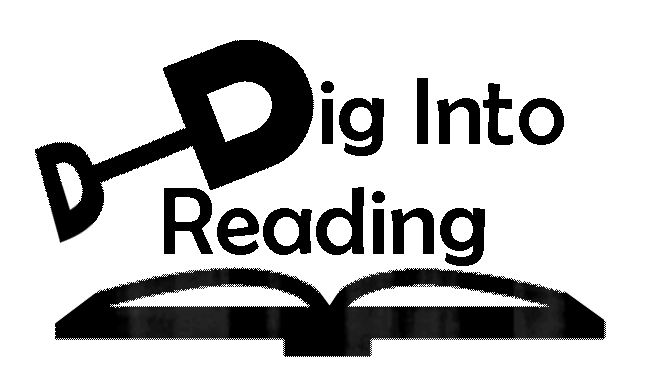 What Were the Kindergarten                           Results From 2014 to 2016?
Baseline	2014         average -1.28 levels
*************************************************************

Intervention 2015   average  -0.78 level  
Intervention 2016   average  -0.77 level
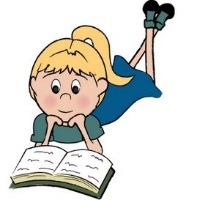 [Speaker Notes: Julie leads]
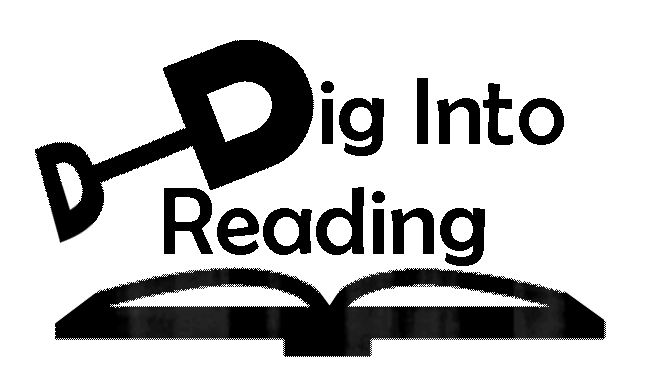 What Was the Summer                              2014 First Grade                                Baseline Data?
2014			May to August/September data

51 students—lost 91 reading levels 
(-90 levels divided by 51 students) = 
average of -1.76 levels lost per student

(2 schools did not report baseline data for first grade)
[Speaker Notes: Julie leads]
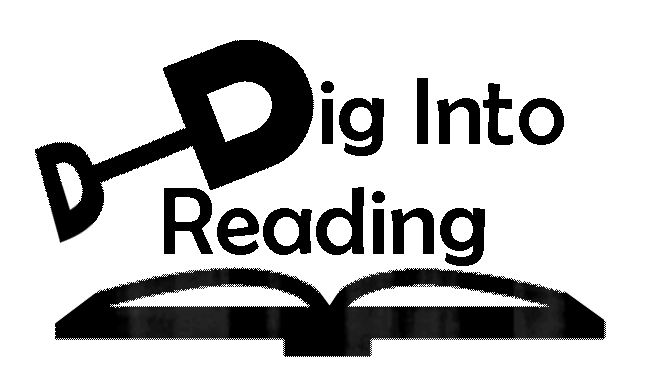 What Was the Summer 2015                           First Grade Reading Level                                     Baseline Data?
2015			May to August/September data

35 students—lost 77 reading levels 
(-90 levels divided by 51 students) = 
average of -2.2 levels lost per student

(3 schools did not report baseline data for first grade)
[Speaker Notes: Julie leads]
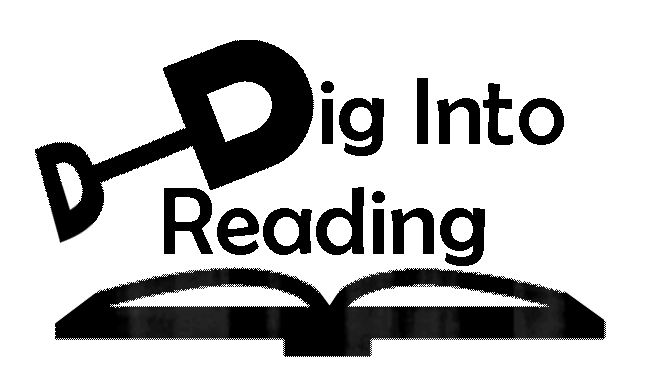 What Were the Intervention                        Summer 2016 Results for                               Reading Levels of First Graders?
2016		May to August/September data

81 students—lost 78 reading levels 
(-78 levels divided by 81 levels) = 
average of -0.96 level lost per child
[Speaker Notes: Julie leads]
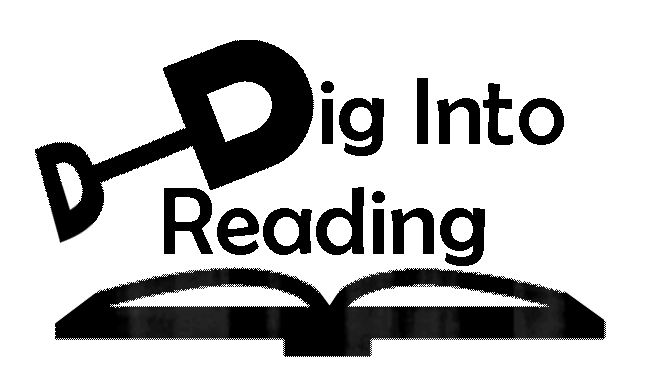 What Were the First Grade                            Reading Level Results  v                           From 2014 to 2016?
Baseline	2014         average  -1.76 levels

Baseline 2015          average  -2.2 level
*************************************************************

Intervention 2016    average  -0.96 level
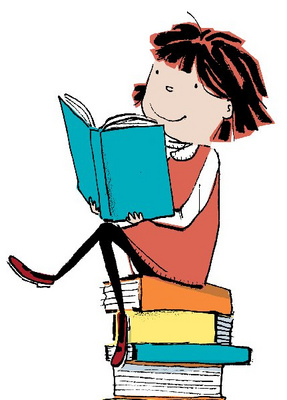 [Speaker Notes: Julie leads]
Sight Word Results—Summer 2016Intervention (received Dig Into Reading materials)
86 Kindergarten Students		average loss of 8.16
                                             sight words (out 50)

80 First Grade Students		average loss of 2.26
                                             sight words (out of 75)
[Speaker Notes: Julie leads]
Calendars Showing Daily Use of Dig Into Reading Materials
2015  Kindergarten 
14 calendars returned out of 70 bags returned   
20% return rate     	43.4 days average

2016
61 calendars returned out of 123 bags returned 	
49.6% return rate    33.4 days average
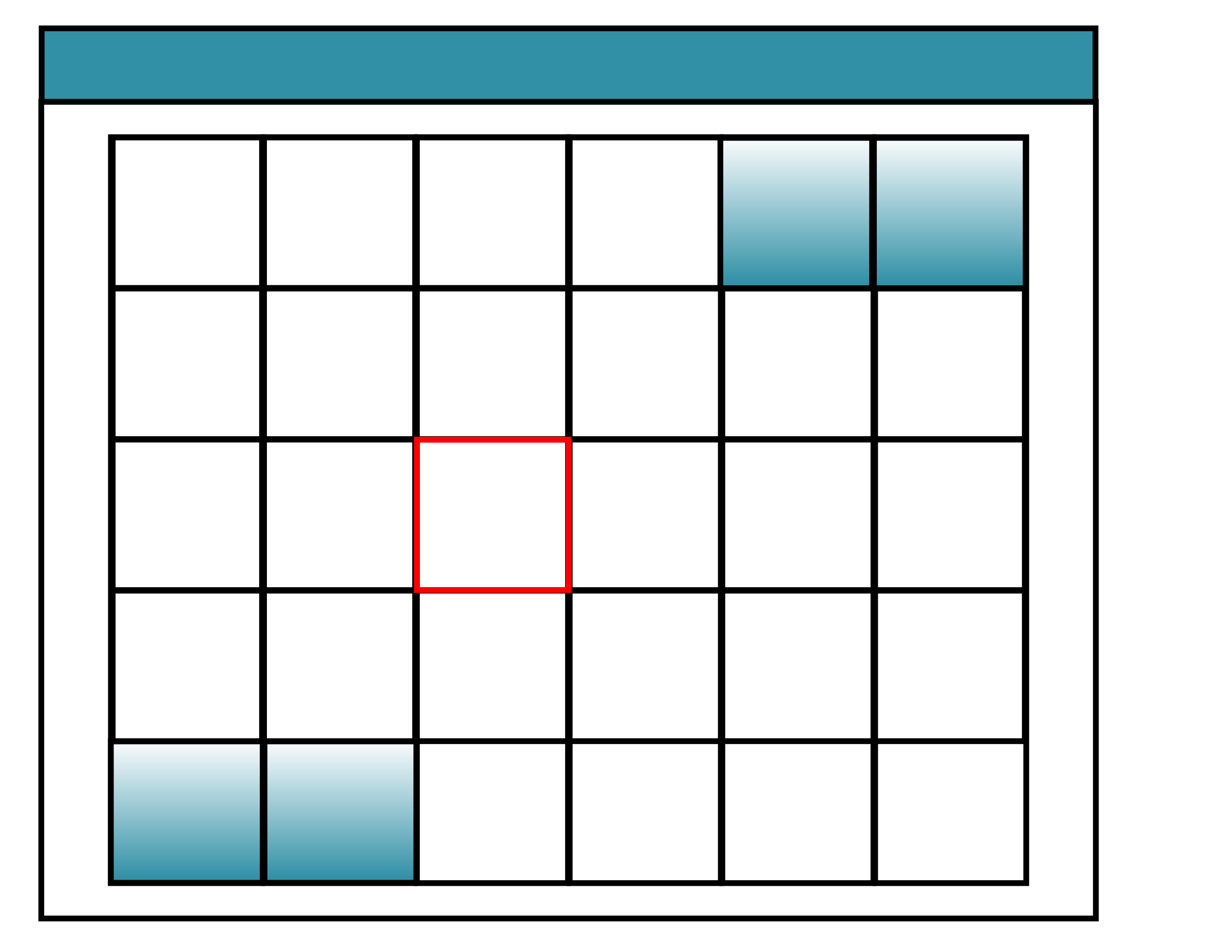 [Speaker Notes: Julie leads]
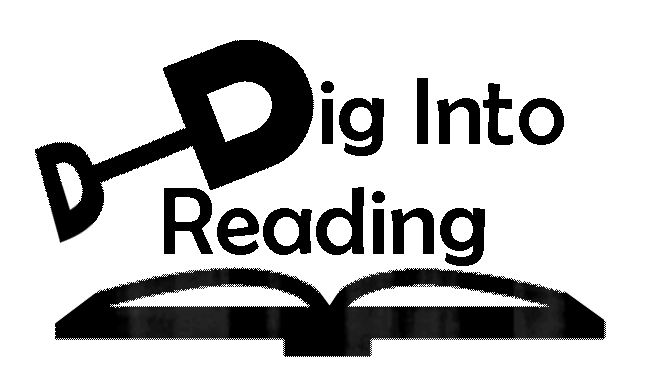 How Many “Dig Into Reading”                               Bags Were Returned?
August 2015		94 kindergarten bags sent    70 bags returned (12 empty)

August 2016        100 kindergarten bags sent     61 bags returned
                              100 1st grade bags sent           66 bags returned

Postcard reminder to read was sent to each child in early July.
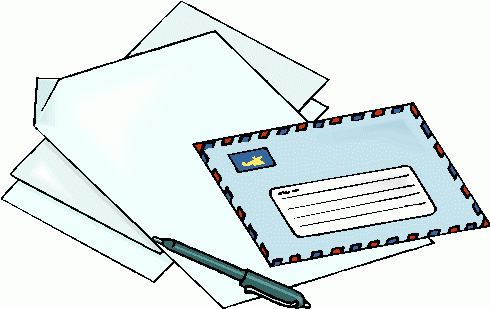 [Speaker Notes: Jill leads]
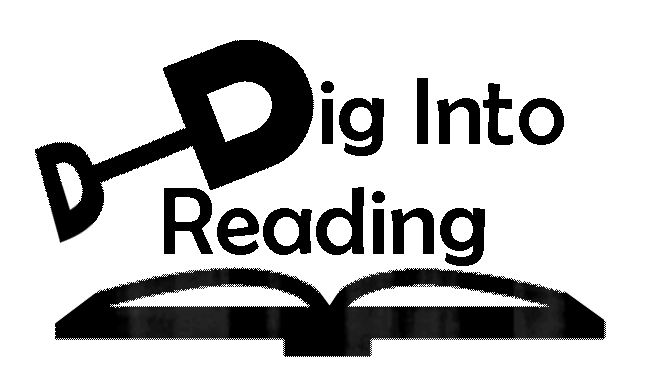 How Many Parent Feedback                       Forms Were Returned?
2015			94 forms given           	  18 returned    	19% return rate
2016			200 forms given                 80 returned   	40% return rate


How often did you and/or your child use items from the packet?
2015						2016
4 several times a week		21 several times a week
7 once or twice a week			25 once or twice a week
11 students out of 18			46 students total out of 80 responses
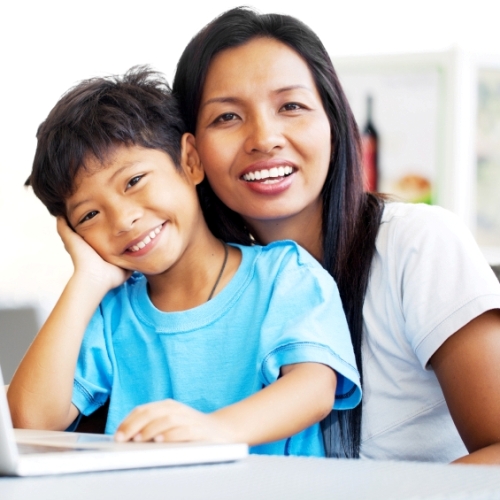 [Speaker Notes: Jill leads]
Feel free to look at the “Dig Into Reading” bags and at the conference handout
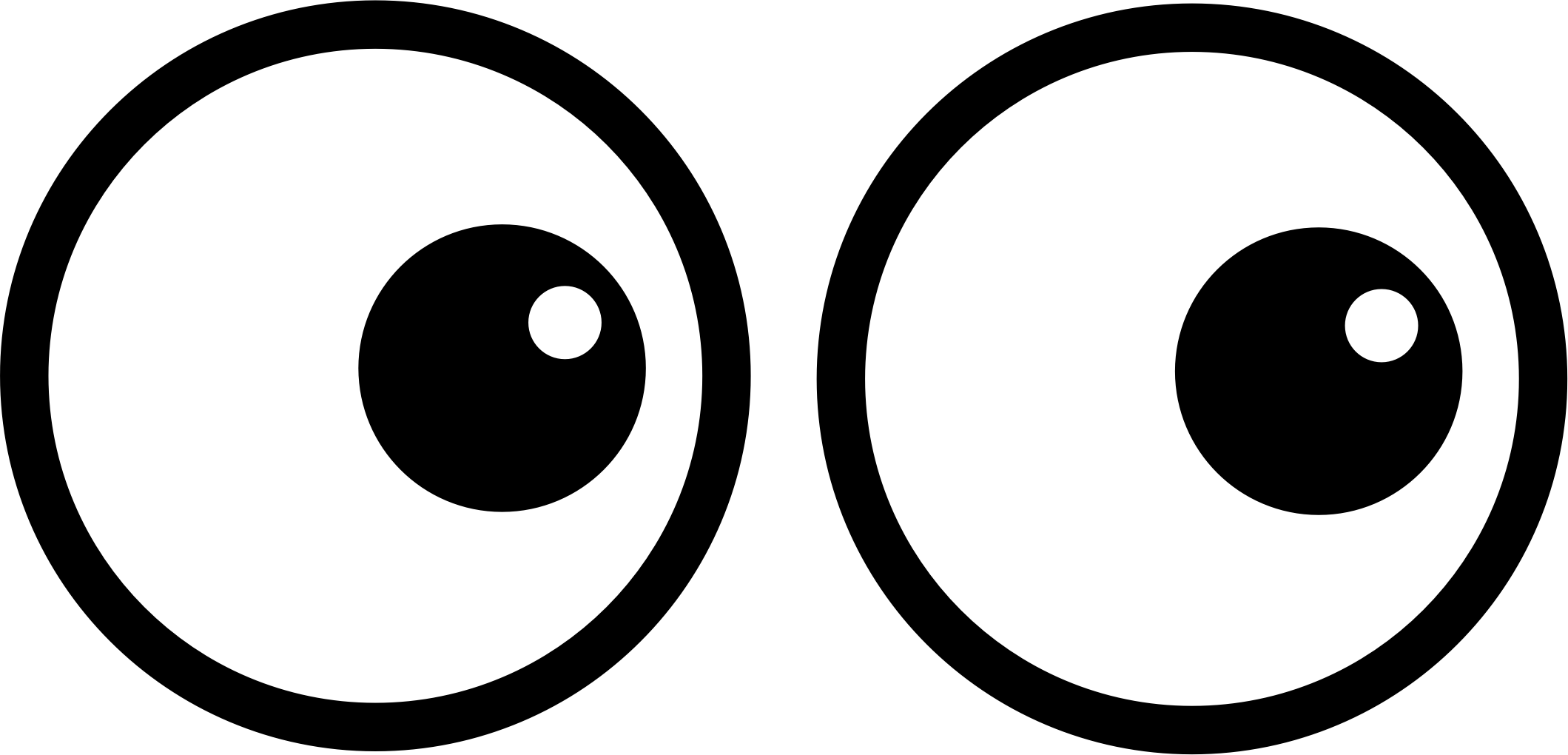 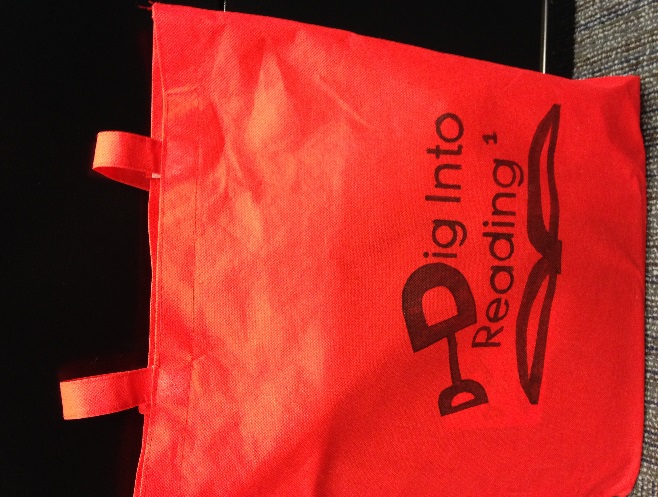 [Speaker Notes: Julie leads]
References
Allington, R. L., & McGill-Franzen, A., Camilli, G., Williams, L., Graff, J., Zeig,
 	J., Zmach, C., & Nowak, R. (2010). Addressing summer reading setback
 	among economically disadvantaged elementary students. Reading
       Psychology, 31, 411- 427.
Mraz, M., & Rasinski, T. V. (2007). Summer reading loss. The Reading Teacher, 
	60(8), 784 – 789.
Ritchie, S. J., & Bates, T. C. (2013). Enduring links from childhood mathematics
 	and reading achievement to adult socioeconomic status. Psychological 	
	Science Online, Retrieved from doi: 10.11777/0956797612466268
White, T. G., & Kim, J. S. (2008). Teacher and parent scaffolding of voluntary
 	summer reading. The Reading Teacher, 62(2), 116-125.
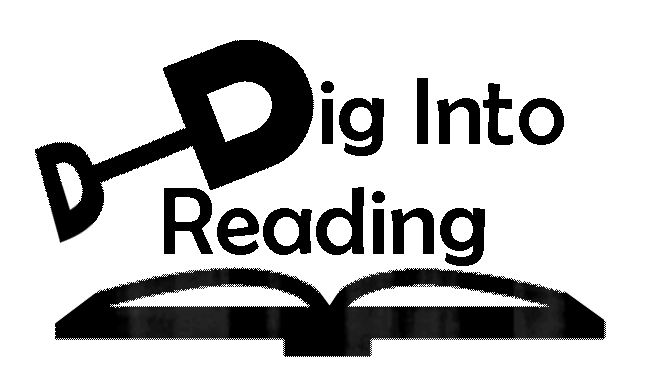 Contact Information:

	Julie Jackson Albee, jalbee@hlg.edu, 573-629-3105

	Larinee Dennis, ldennis@hlg.edu, 573-629-3104